ERASMUS-EDU-2022-CBHE-STRAND-1
Project Number: 101083212
KICK-OFF MEETING
Aleksandar Vasić
Ivan Tomić
Funded by the European Union. Views and opinions expressed are however those of the author(s) only and do not necessarily reflect those of the European Union or the European Education and Culture Executive Agency (EACEA). Neither the European Union nor EACEA can be held responsible for them.
University Bijeljina, March 29-30, 2023
WP3 – GREEN TRANSITION IN TEACHING, LEARNING AND RESEARCH
This package comprises four activities leading to the introduction of necessary green methodologies in the process of higher education. 
It introduces methods and approaches which result in raising environmental awareness and informing human action towards innovative and environmentally friendly forms of behavior.
The package WP3 is intended for introducing green methodologies in higher education institutions in order to make the education process environmentally friendly regardless of the scientific field and/or domain. The majority of the so-called green approaches nowadays involve the use of modern technology. 
However, green methodologies imply so much more and activities planned under this package will serve to introduce the teaching staff to innovative and creative, yet environmentally friendly teaching approaches.
A very important part of higher education process is staff and student mobility, i.e., the much-needed exchange of skills, knowledge, experiences, customs and practices through international cooperation and communication. 
One of the solutions in this moment is virtual mobility which also needs to be regulated by certain conditions, policies and regulations.
specific objective
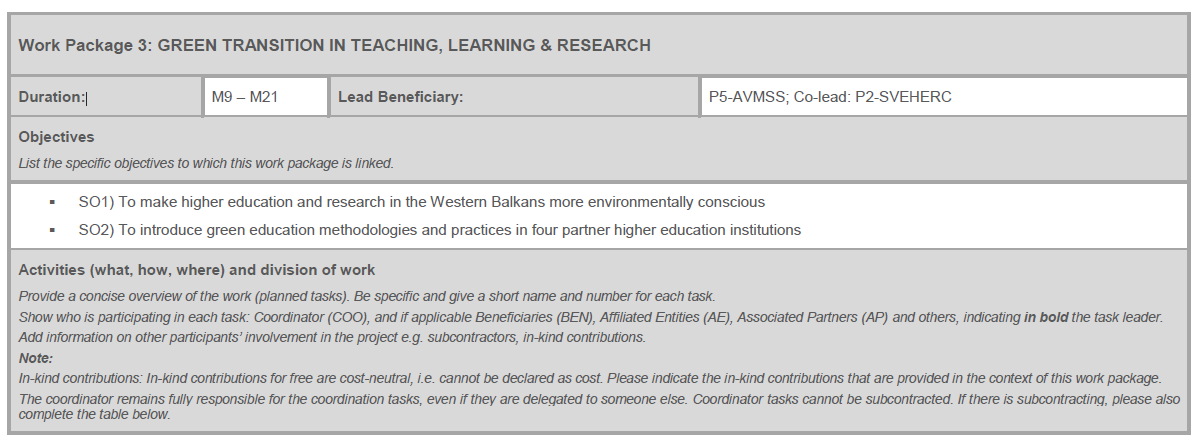 Thank you for your attention!